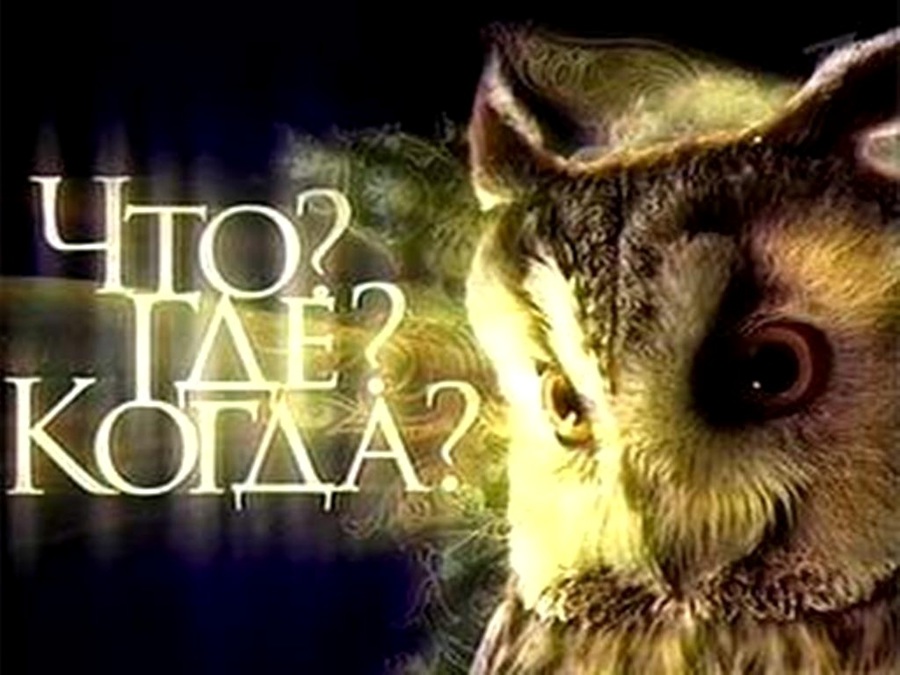 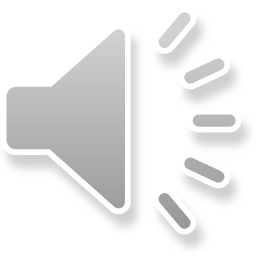 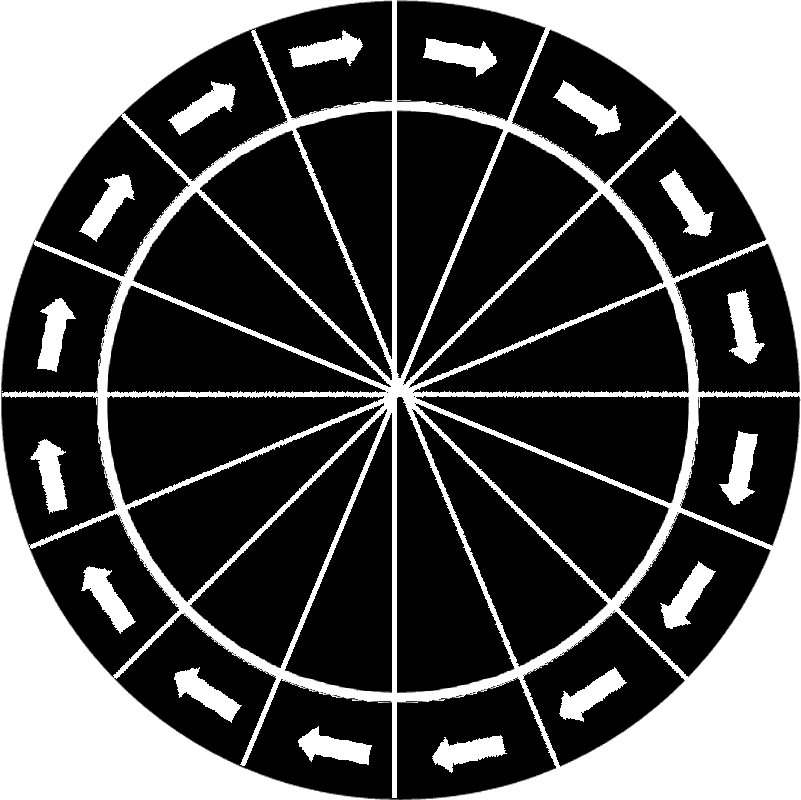 7
♪
8
6
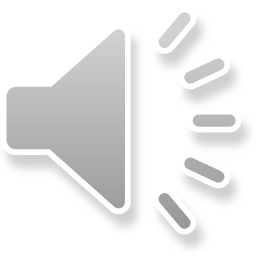 9
БЛИЦ
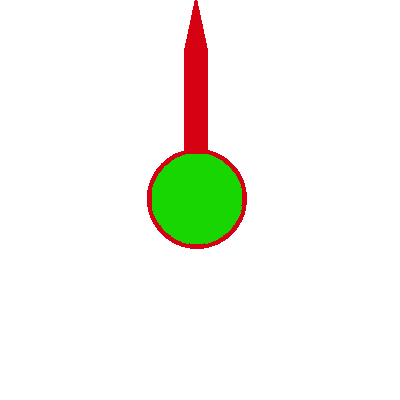 5
10
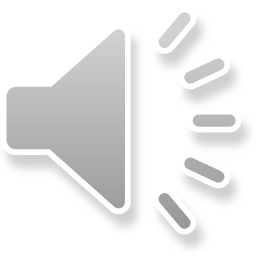 БЛИЦ
4
11
3
2
12
♪
1
Вопрос 1
График линейной функции отсекает от второй координатной четверти равнобедренный прямоугольный треугольник с длинами катетов, равными 3. Найдите эту функцию.
Ответ
y = x + 3.
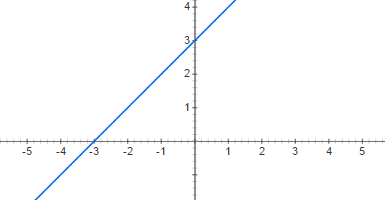 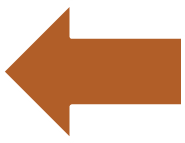 Вопрос 2
Из чисел A, B и C одно положительно, одно отрицательно и одно равно 0. Известно, что              A = B (B – C). Какое из чисел положительно,       какое отрицательно и какое равно 0? Почему?
Ответ
Если A = 0, то либо B = 0, либо B – C = 0. Ни то, ни другое невозможно. Поэтому A не 0. Если B = 0, то и A = 0. Это тоже невозможно. Поэтому B не 0. Следовательно, C = 0, и равенство из условия задачи можно переписать в виде A = B². Отсюда следует, что A > 0. Значит, B < 0.
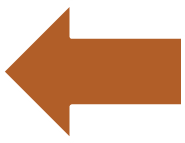 Вопрос 3
Автомобиль из A в B ехал со средней скоростью      50 км/ч., а обратно возвращался со скоростью          30 км/ч.. Какова его средняя скорость?
Ответ
37, 5 км/ч.
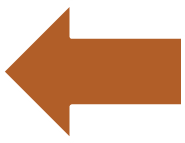 Вопрос 4
В XIX-XX веках Россией правили 6 царей династии Романовых. Вот их имена и отчества по алфавиту: Александр Александрович, Александр Николаевич, Александр Павлович, Николай Александрович, Николай Павлович, Павел Петрович. Один раз после брата правил брат, во всех остальных случаях после отца - сын. Как известно, последнего русского царя, погибшего в Екатеринбурге в 1918 году, звали Николаем. Найдите порядок правления этих царей.
Ответ
Павел Петрович, Александр Павлович, Николай Павлович, Александр Николаевич, Александр Александрович,                     Николай Александрович.
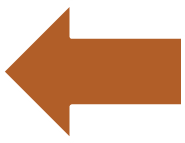 Вопрос 5
Нарисуйте на плоскости пять различных прямых так, чтобы они пересекались ровно в семи различных точках.
Ответнапример:
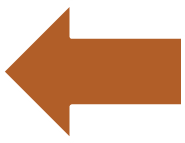 Вопрос 6
Че­ло­век, рост ко­то­ро­го равен 1,8 м, стоит на рас­сто­я­нии 16 м от     улич­но­го фо­на­ря. При этом длина тени че­ло­ве­ка равна 9 м.           Опре­де­ли­те вы­со­ту фо­на­ря (в мет­рах).
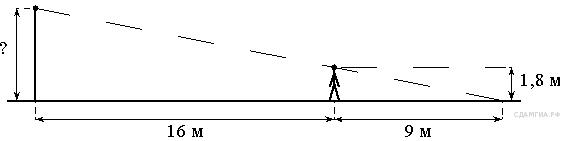 Ответ
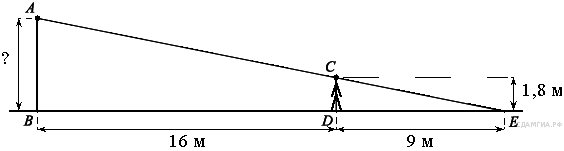 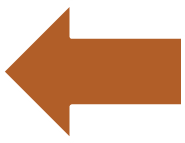 Вопрос 7
Хоббит про­шел от дома по на­прав­ле­нию на запад 500 м. Затем по­вер­ну­л на север и про­шел 300 м. После этого он   по­вер­ну­л на во­сток, про­шел еще 100 м и встретил Гендальфа. На каком рас­сто­я­нии (в мет­рах) от дома хоббита произошла их встреча?
Ответ
100 м.
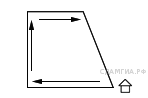 500 м.
300 м.
500 м.
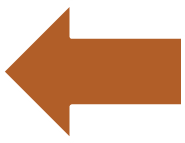 Вопрос 8
В треугольнике DEF проведена медиана DK. Найдите углы треугольника, если ∠KDE = 70°, ∠ DKF = 140°.
Ответ
70°, 90° и 20°.
D
70°
20°
20°
40°
140°
70°
F
E
K
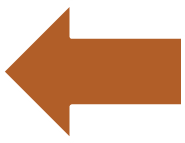 Вопрос 9
Найдите наибольшее четырёхзначное число, которое делится на 7 и записывается четырьмя различными цифрами.
Ответ
Выберем последовательно наибольшие возможные значения в разрядах тысяч, сотен и десятков, то есть будем искать число вида 987*. Число 987 делится на 7, значит, цифра * должна делиться на 7. Так как значение а = 7 выбрать нельзя, то а = 0. Число 9870 – искомое.
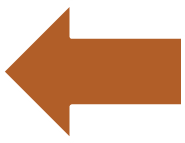 Вопрос 10
Шахматист сыграл в турнире 20 партий и набрал 12,5 очков. На сколько партий больше он выиграл, чем проиграл? (Победа – 1 очко, ничья – 0,5 очка, поражение – 0.)
Ответ
На 5 партий.
Например, 12 партий выиграл, 1 партию сыграл вничью, а 7 партий проиграл.
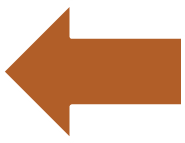 Вопрос 11
Найти периметр прямоугольного треугольника с гипотенузой 13 и радиусом вписанной окружности 5:
13
5
Ответ
Периметр треугольника:

                                             13+13+5+5=36
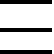 13
5
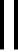 5
5
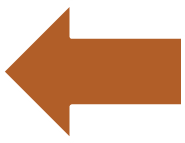 Вопрос 12
В доме двое механических часов: одни отстают на 15 минут в сутки, а другие на 10 минут в сутки спешат. Сегодня в полдень и те, и другие часы показывали правильное время. Когда в следующий раз они одновременно покажут правильное время?
Ответ
Первые часы отстают на 15 минут в сутки. Следовательно, через четверо суток они будут отставать на час, а через 48 суток отстанут на 12 часов, то есть впервые покажут правильное время. Вторые часы будут спешить на час через 6 суток, а правильное время впервые покажут, когда будут спешить на 12 часов, то есть по прошествии 72 суток. 
Так как НОК(48; 72) = 144, то и те, и другие часы впервые покажут правильное время через 144 суток.
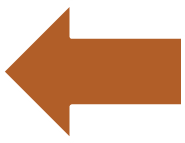 Блиц-опрос алгебра-арифметика
Найдите произведение всех последовательных натуральных чисел от  -679 до 680.
Ответ: 0
Найдите сумму всех последовательных натуральных чисел от -679 до 680.
Ответ: 680
Разделить I888 на две равные части так, чтобы в каждой части была I000.
Ответ: I888
Блиц-опрос алгебра-арифметика
Ответ: x ≤ 0
Составьте приведенное квадратное уравнение с корнями -3 и 8
Задайте формулой функцию по её графику:
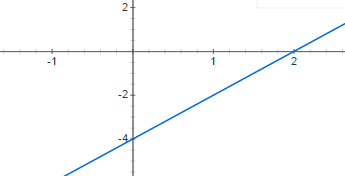 Ответ: y = 2x - 4
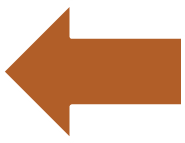 Блиц-опрос геометрия
Площадь треугольника равна 15 см². Все стороны треугольника увеличили в три раза. Найдите площадь нового треугольника.
Най­ди­те пло­щадь тра­пе­ции, изоб­ражённой на ри­сун­ке:
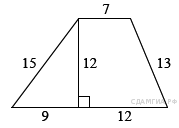 Блиц-опрос геометрия
Найдите сторону квадрата с диагональю 10 см.
Дано: AB = 6, AC = 9, BK = 4. Найти: CH
B
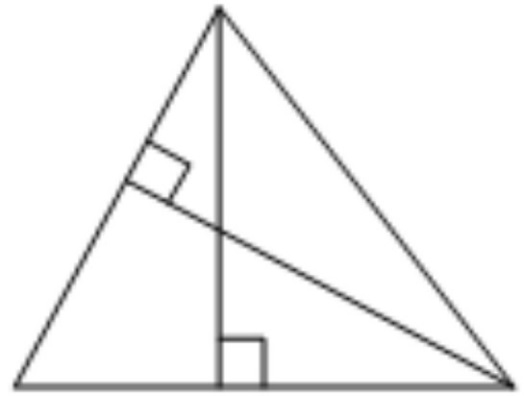 H
4
6
A
C
9
K
Блиц-опрос геометрия
От квадратного стола отпилили три угла. Сколько стало углов у стола?
Грани правильного тетраэдра – равносторонние треугольники. Что является гранями правильного гексаэдра?
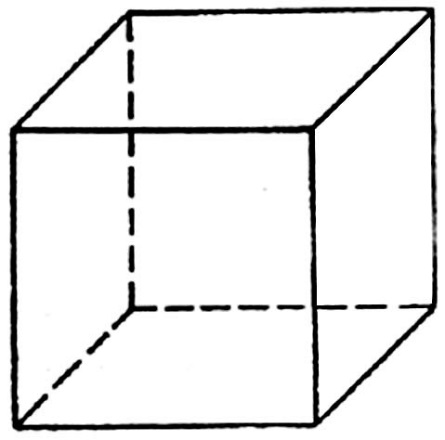 Ответ: Квадраты.
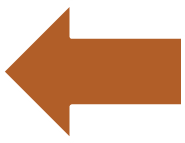